Plantel cooperativa San Isidro
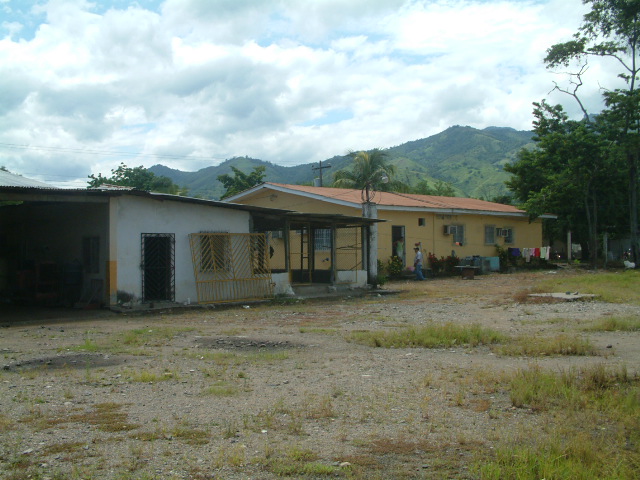 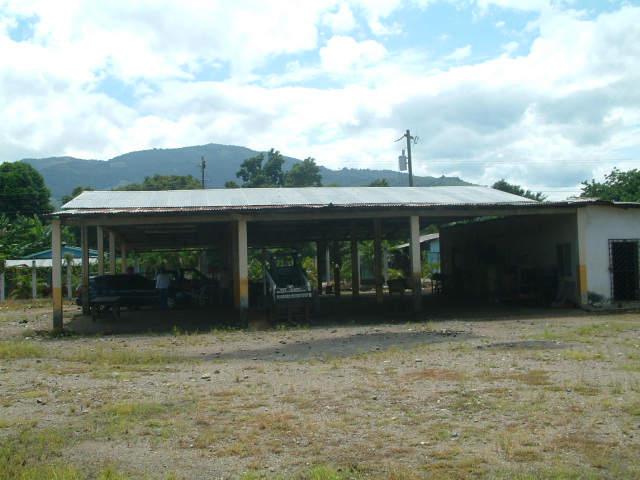 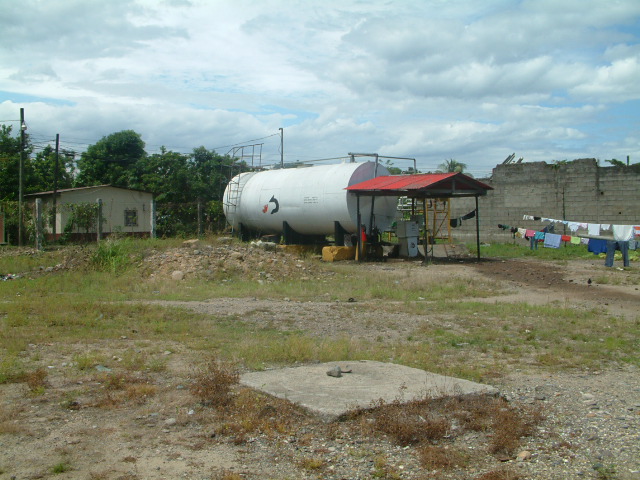 Chatarra Facussé
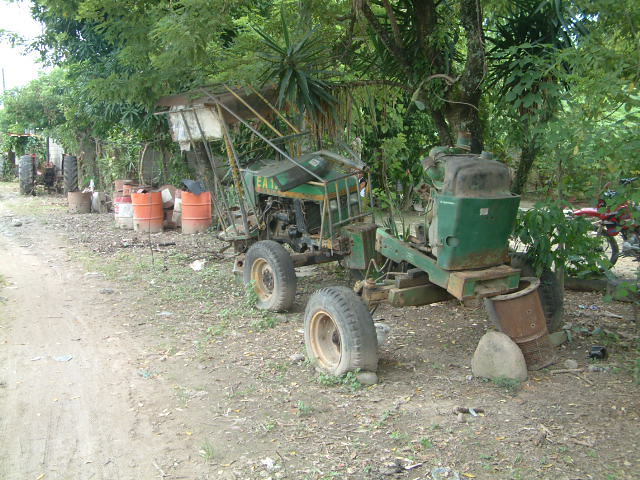